Fig. 2 Histochemical localization of GUS activity in p GASA4::GUS plants. (a) Dark-field image showing GUS in the ...
Plant Cell Physiol, Volume 48, Issue 3, March 2007, Pages 471–483, https://doi.org/10.1093/pcp/pcm016
The content of this slide may be subject to copyright: please see the slide notes for details.
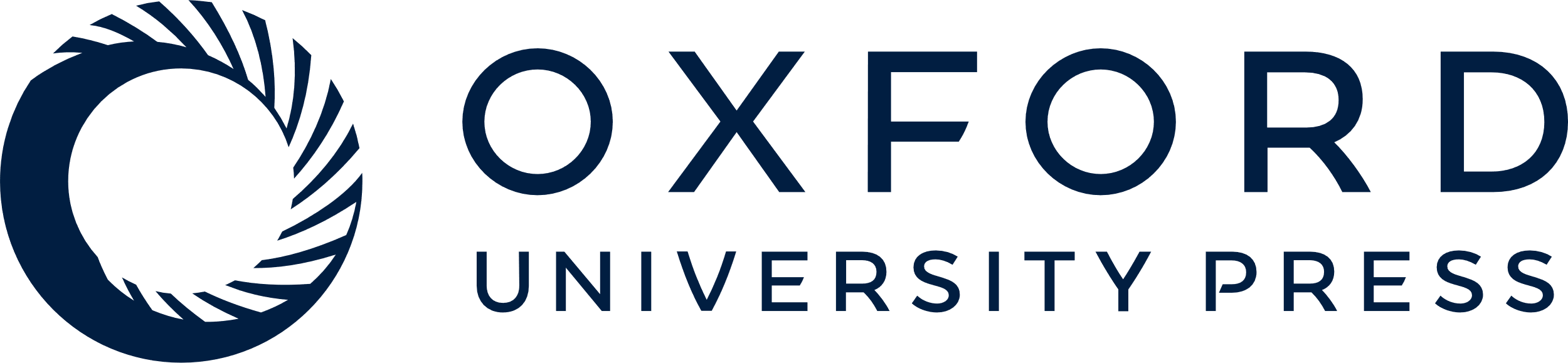 [Speaker Notes: Fig. 2  Histochemical localization of GUS activity in p GASA4::GUS plants. (a) Dark-field image showing GUS in the vegetative shoot apical meristem and in initiating and emerging leaves. (b) Higher magnification image of GUS uniformly distributed throughout the SAM. (c) Cross-section of a cotyledon at 18 d after germination showing GUS specifically in the phloem cells of the vasculature. (d) Root tip showing GUS in the root cap cells and the distal parts of the root meristem. (e) GUS in emerging lateral roots. (f) Whole roots exhibit GUS in the vascular tissue. (g) Cross-section of the root revealing GUS in the phloem. (h) Flower showing very strong GUS in the stamen filaments. (i) Flower showing GUS in the vascular tissue of the petals and in the style. (j) Dark field image of a developing seed, displaying GUS in the embryo. (k) Higher magnification showing GUS uniformly distributed throughout the globular stage embryo. Scale bars = 20 μm. 


Unless provided in the caption above, the following copyright applies to the content of this slide: © The Author 2007. Published by Oxford University Press on behalf of Japanese Society of Plant Physiologists. All rights reserved. For permissions, please email: journals.permissions@oxfordjournals.org]